School Funding Outreach
Division of Finance and Business Services
December 2024
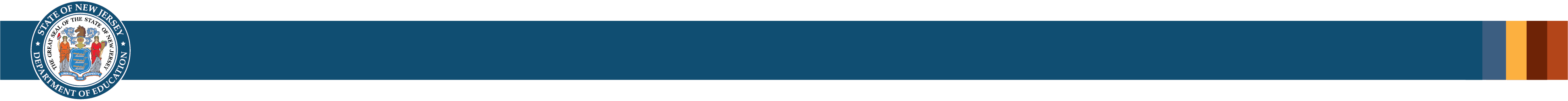 Purpose of Discussion
Provide a general overview of current state of the School Funding Reform Act which outlines how State school aid is allocated in New Jersey.
Receive stakeholder feedback on key issues including:
Adequacy budget determination
Local share calculation
Census-based funding of special education
Transportation aid
Tax levy growth limitation
2
Overview of School Finance
“School Funding Reform Act of 2008,” as amended by P.L.2018, c.67 provides:
Wealth-equalized aid based on communities’ relative property wealth, income, and student demographics.
Categorical aids based on number of students in certain groups.
The phase-in to full funding was completed in the current 2024-2025 school year.
3
School Aid State Totals
FY 2025 K-12 State aid totals nearly $11.7 billion
Equalization aid - $9.142 billion
Special education - $1.365 billion
Security - $365.2 million
Transportation - $377.6 million
Other – $419.1 million
4
Adequacy Budget Determination
Based on the cost of resources included in model school district. 
Discussion questions
What other resources, if any, should be considered for inclusion as part of the model? 
Are the resources included in the model reasonably representative of costs incurred by districts?
5
Local Share Calculation
A school district’s local share is determined by applying a multiplier to its taxable property valuation and aggregate income.
Discussion questions
Are there any alternative methods for calculating local share that should be explored?
6
Special Education Funding Method
SFRA employs census-based funding for special education aid (which uses state average costs and student counts as part of the formula).
Discussion questions
Do you have any suggestions on how different data points might be used in determining state aid to support special education services?
7
Transportation Aid
Transportation aid is provided for students for whom transportation services are mandated by applying a base amount and a per mile amount for each student. 
Discussion questions
What other parameters could be used to calculate transportation aid and why might this be a better measure than what is currently used?
8
Tax Levy Growth Limitation
Generally, districts may increase the tax levy by a maximum of two percent plus limited additional adjustments annually.
Discussion questions
Does the current limit provide a proper balance between giving districts flexibility to raise needed resources and avoiding large property tax increases? If not, how might an alternative limit be structured?
9
Follow Us on Social Media!
Instagram: @newjerseydoe
Facebook: @njdeptofed
LinkedIn: New Jersey Department of Education
X: @NewJerseyDOE
YouTube: @newjerseydepartmentofeduca6565
Threads:@NewJerseyDOE
10